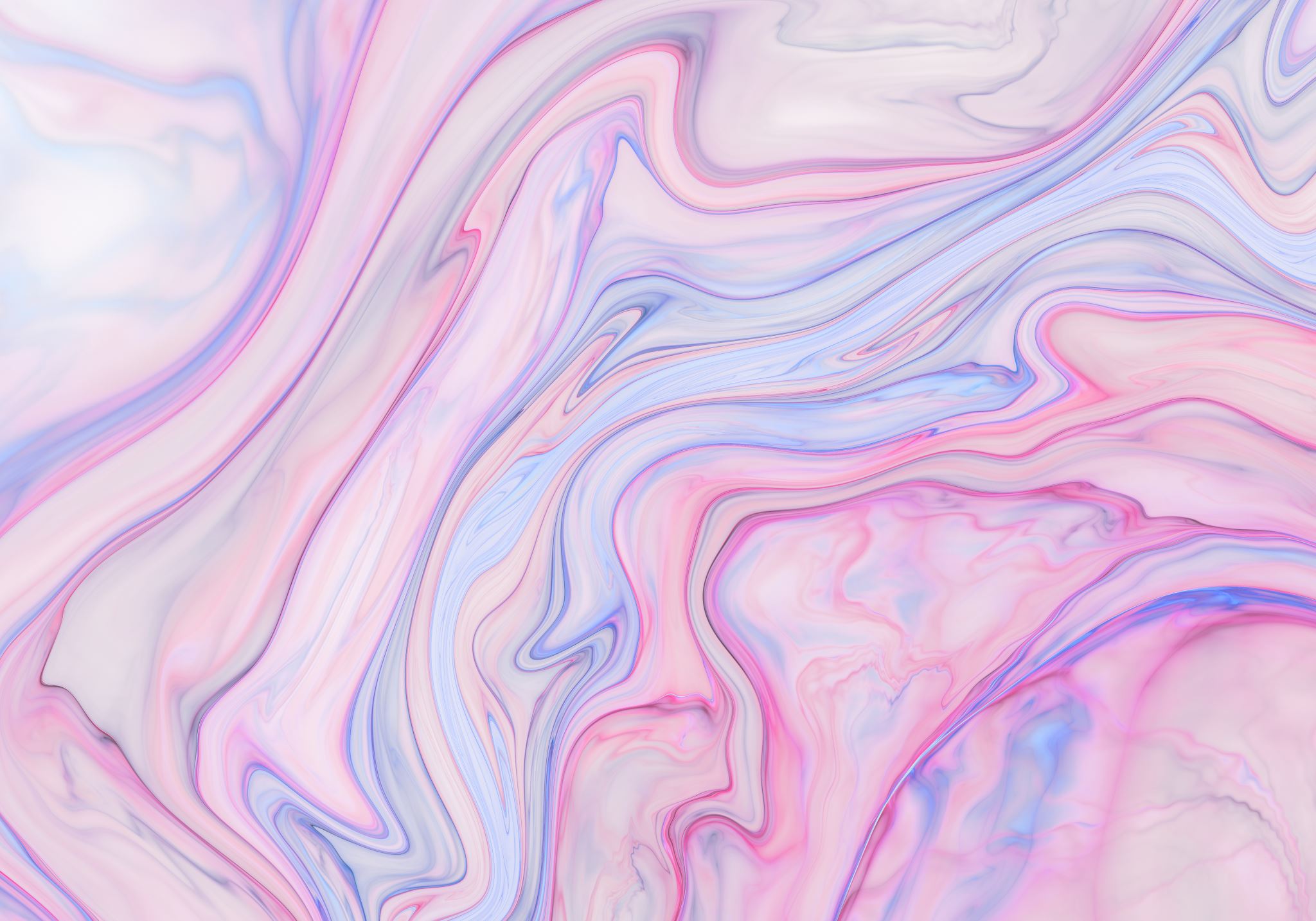 Vital Signs
By Beth Neyen MSN, RN, CMSRN, CHSE
Why do nurses check these, what do they tell us?
Blood Pressure
Equipment
Blood pressure is the force that blood exerts against the vessel wall. We listen for the sound or beat. When we first hear it, this is the top number of the blood pressure or the Systole. When we last hear the beat, this is the bottom number or Diastole.
Normal range for BP is  90-120/60-80
Let's Practice 
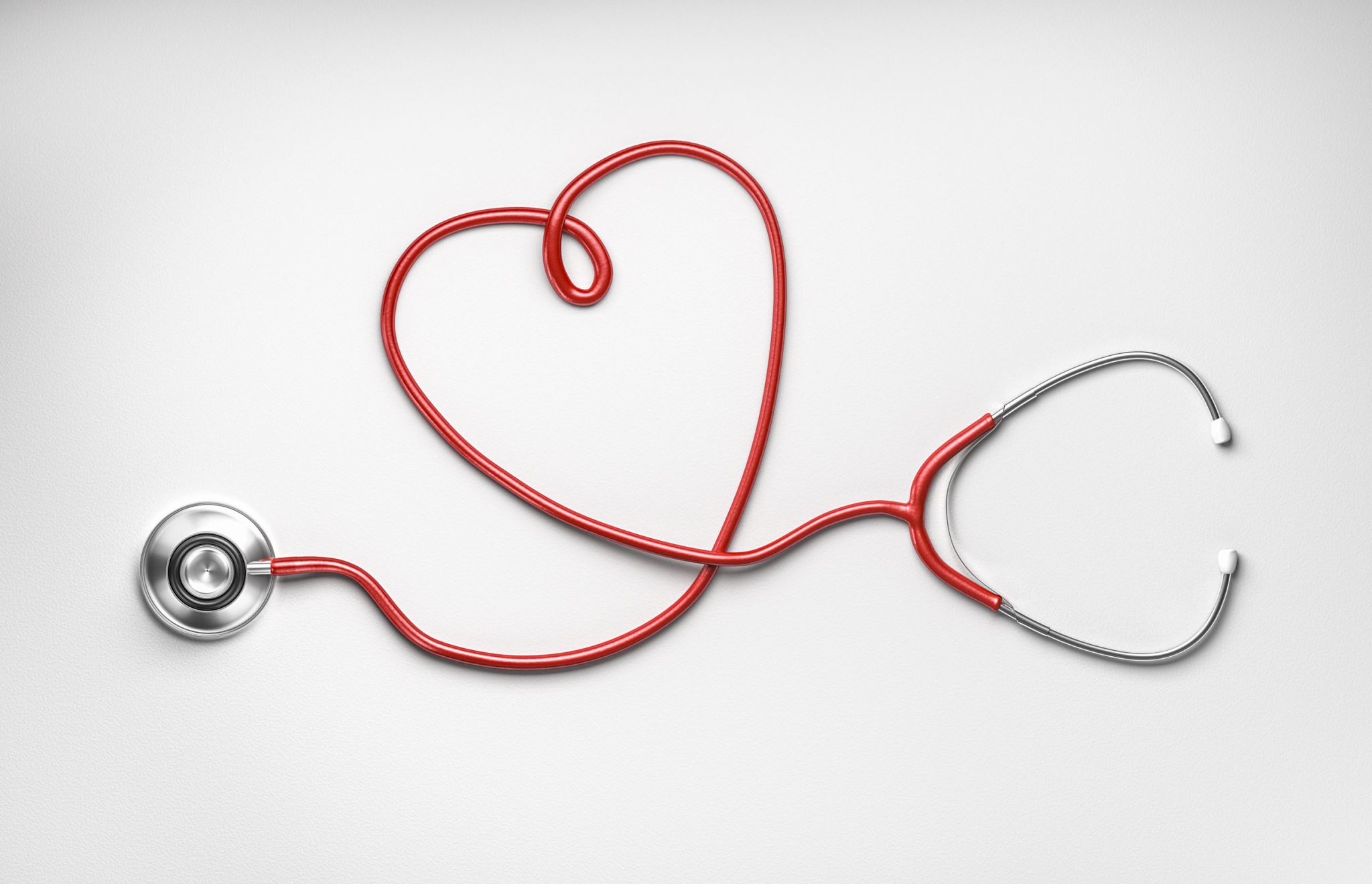 Heart Rate
Auscultate- use stethoscope to listen to the heartbeat. Normal sound is S1 and S2 (lub/dub)
Palpate- use your fingers to push and find the heartbeat. 
Radial- wrist
Carotid- neck
Normal heart rate is 60-100 beats per minute

Let's Practice 
Respirations
Two phases of breathing
Inspiration
Expiration

Assess the rate, depth and rhythm of respirations
Normal range for respirations is 12-20 breaths per minute

You need to count the in/out as 1 breath

Let's practice 
Temperature
Pulse Oximetry
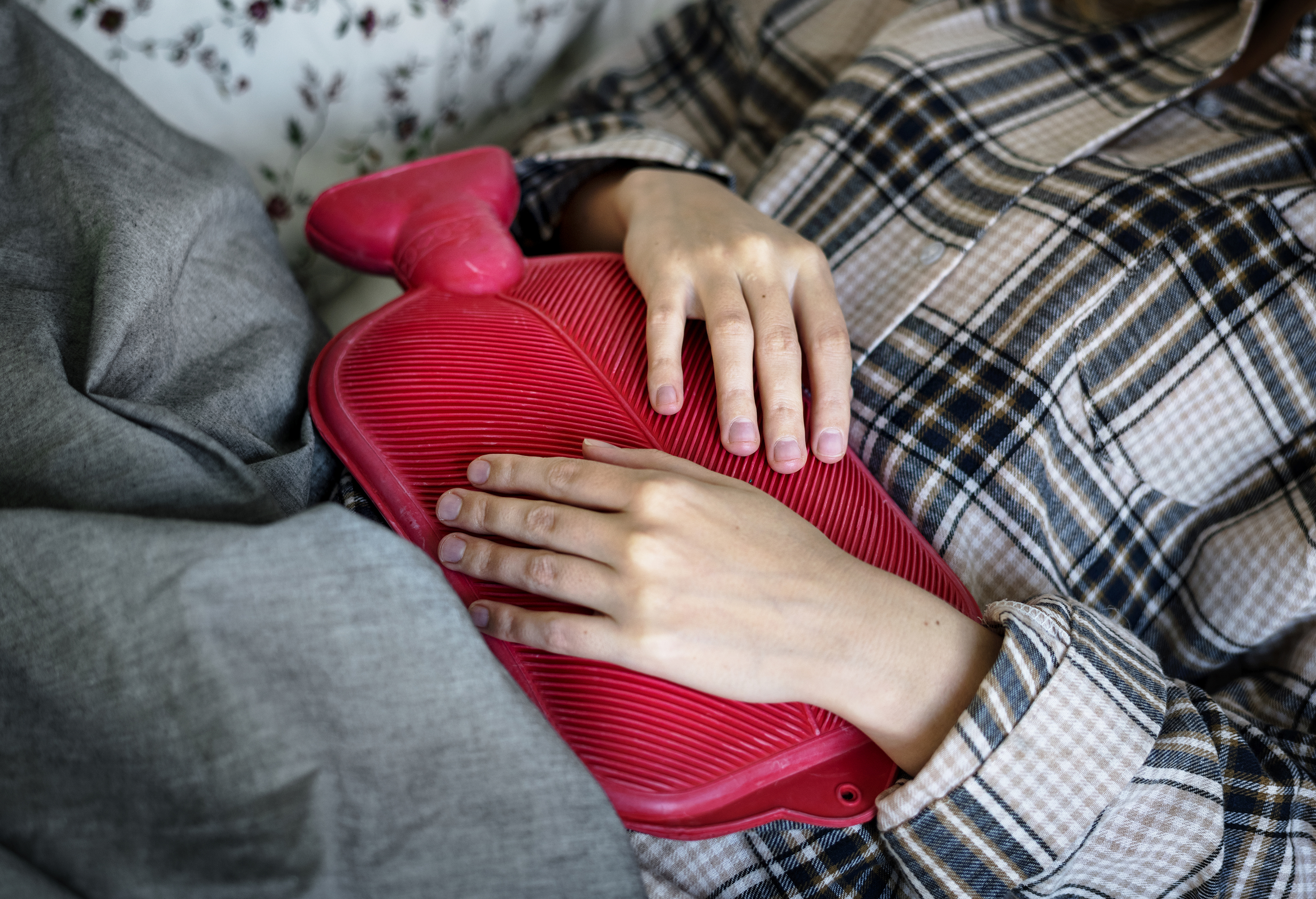 Pain
Often considered the 5th vital sign. Pain can affect your physical, emotional and mental well being.
We need to manage pain as quickly as possible so they can do their activities of daily living
Tools we use- Numeric, Cries, Faces, Oucher